Role premiéra v britském ústavním systému
Neumannová Adéla
Předseda vlády Spojeného království
Předseda vlády Spojeného království Velké Británie a Severního Irska
První Lord státní pokladny
ministr pro veřejnou službu
ministr odpovědný za národní bezpečnost
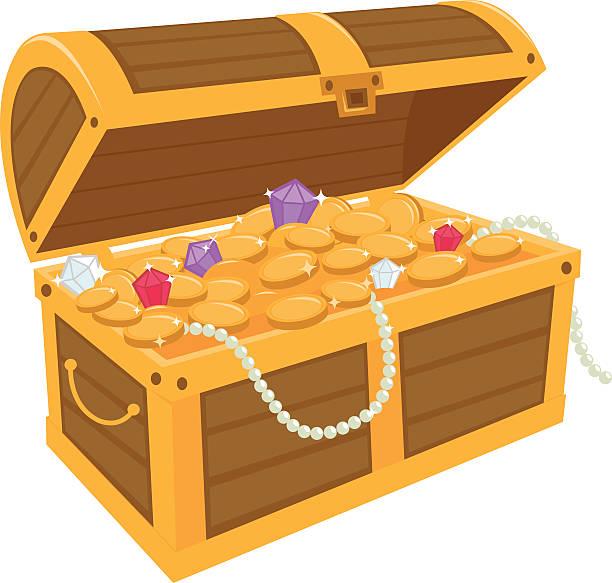 Vznik a vývoj
vývoj dlouhý zhruba 300 let
ústavní změny porevolučního uspořádání (1688-1720)
přesun politické moci
vznik westminsterského systému vlády
Vznik a vývoj - zmínky
The Times
seznam ministrů
Komise imperiální obrany - 1902
první zmínka v zákoně -  Chequers Estate Act 1917

https://www.gov.uk/government/history/past-prime-ministers
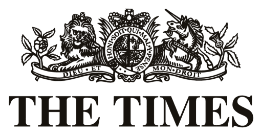 Vznik a vývoj - moc
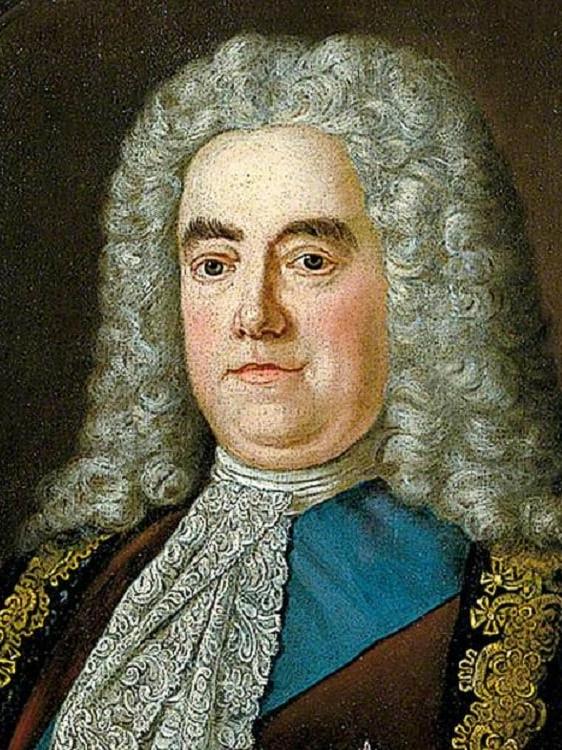 Robert Walpole - 1721
přenos výkonné moci
panovník >> nepolitická persona
rozšíření volebního práva
změna na parlamentní monarchii
poválečný vývoj
57 osobností
Vznik a vývoj - fáze
od všemocného panovníka k panovníkovi s právem veta
od vlády krále k vládě strany
od vlády stran založené na parlamentu k vládě stran založené na celonárodních organizacích
Vznik a vývoj - zlomové body
1870 - výhradní právo svolávat zasedání vlády 
1881 - zavedeny "otázky premiérovi"
1903 - zavedení absolutního práva předsedy vlády odvolat ministry z funkce 
1918 - získává od kabinetu jako celku právo požádat panovníka o rozpuštění parlamentu, což vyvolá všeobecné volby
Role
není definována v zákoně
nejsilnější exekutivní postavení
vést stranu, dbát na její jednotu
politiku konzultuje s monarchou
zastupuje vládu v médiích
shoda kabinetu
Role
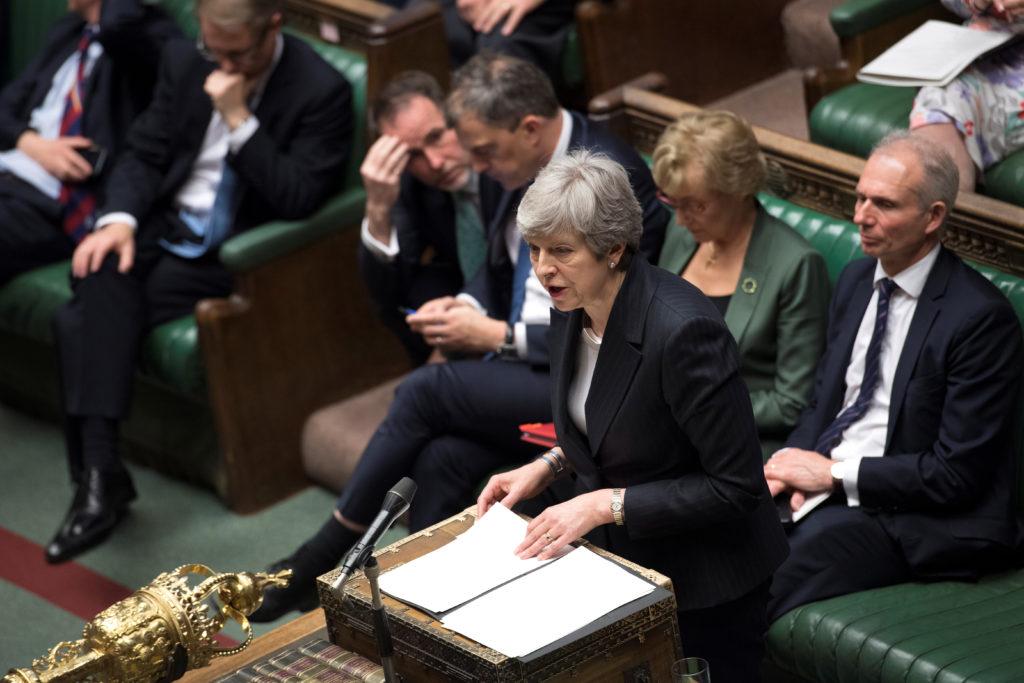 projednávání ve výborech
v čele Dolní Sněmovny
reprezentace
válečné strategie

https://publications.parliament.uk/pa/cm200102/cmbills/060/2002060.pdf
Pravomoci
jmenovat a odvolávat ministry
svolává a řídí jednání kabinetu
udává základní směr ekonomické, zahraniční i obranné politiky země
konání voleb
jmenování velvyslanců, vyšší státní úředníky
doporučuje jmenování do funkcí anglikánské církve, justice
Privilegia
jmenování a odvolávání ministrů
užívání královských prerogativů
rezidence
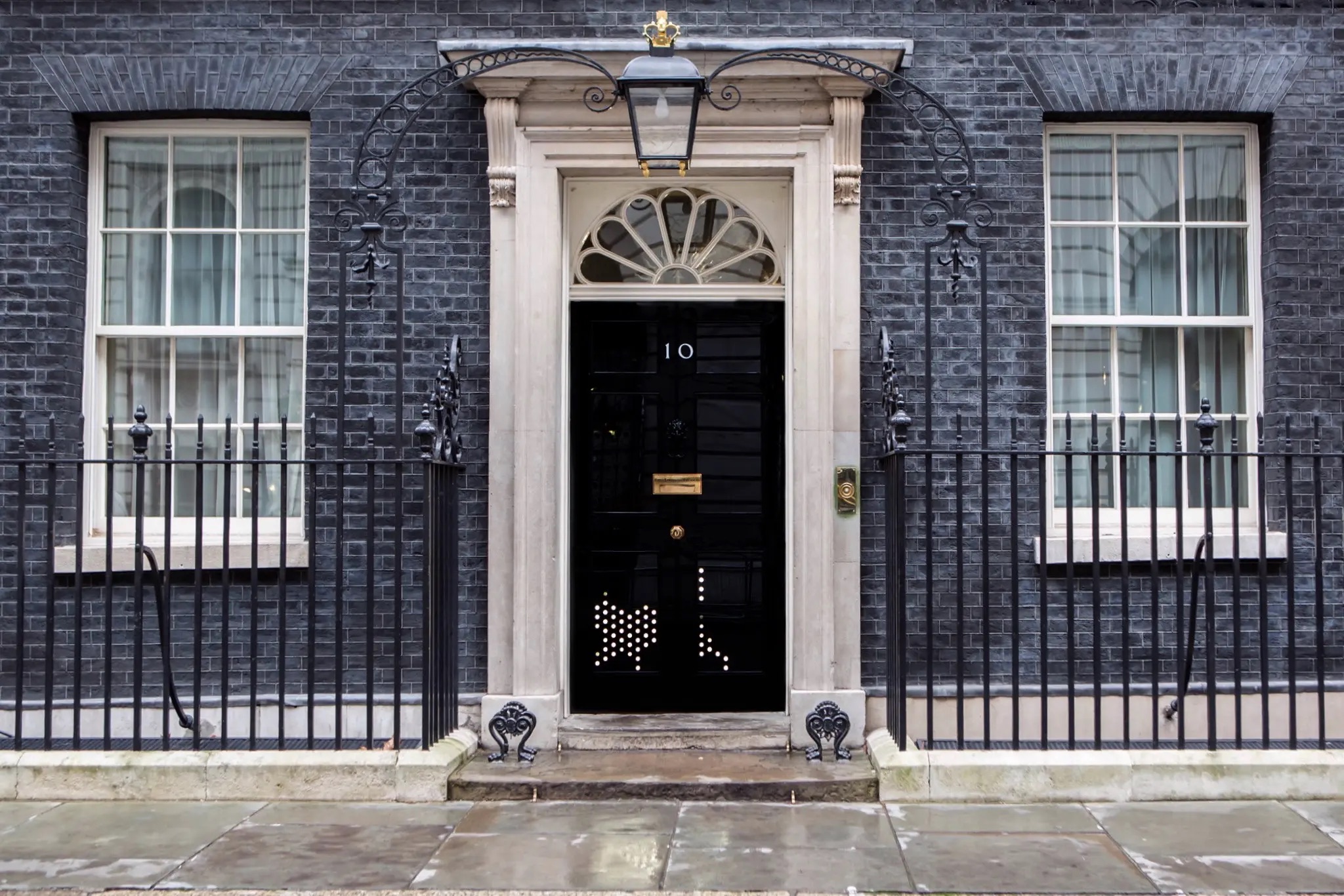 Nástup do úřadu
premiér >> představitel vítězné strany
jmenován do sedmi dnů
soukromá audience
velikost kabinetu
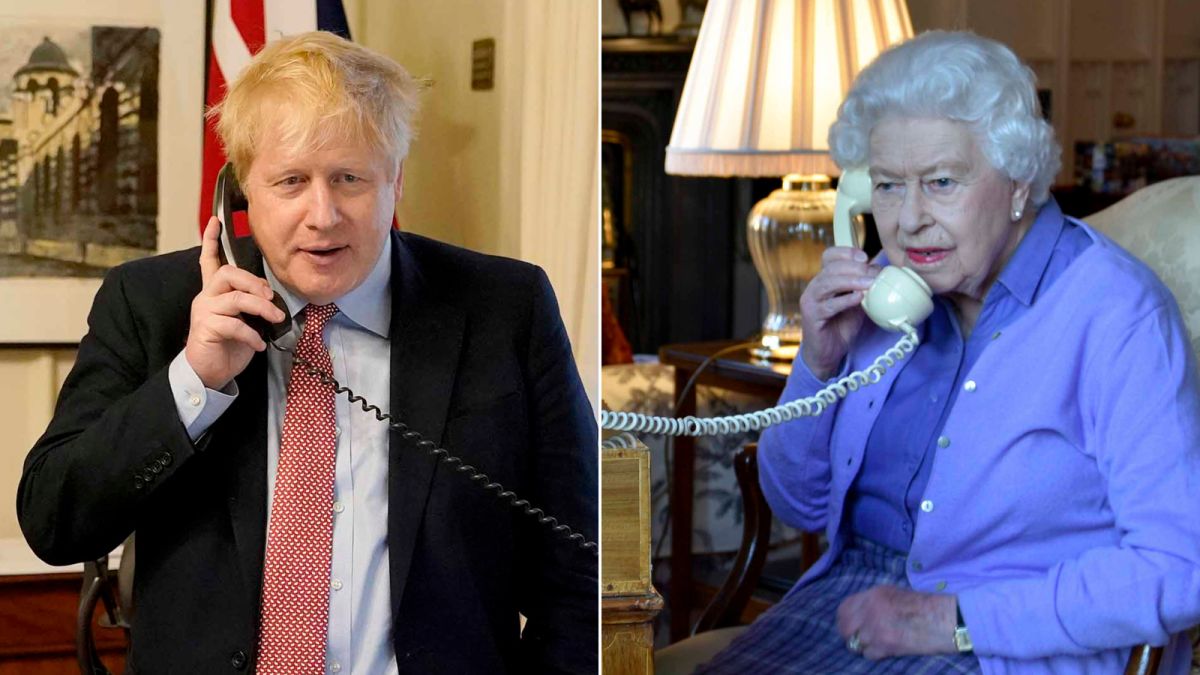